Prototyping Next-Generation User Interfaces
Durham Fire Department
2st Group Discussion
Goals
Discuss details about interactions and features
Markers in the environment (hazards, information…)
Dynamic generated map
Information Exchange
Breadcrumbs
HUD elements
Role Assignment
Scenario
Key Role
Task to simulate
Burning commercial building
Firefighter who’s tasked with finding the victim
Search + rescue: Path finding (in and out), hazard detection 
and avoidance, victim detection
Markers in the Environment - Classification
Danger: fire source, structural damage, gas leak
Information: power switches, possible way out (stairs, windows)
Victims
Crew location
Do you use specific symbols to represent these information?
Markers in the Environment - Classification
hazard
Information
Victim
Crew Member
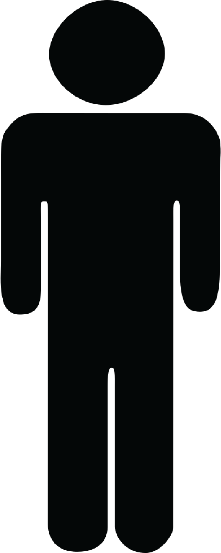 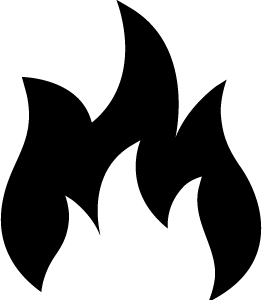 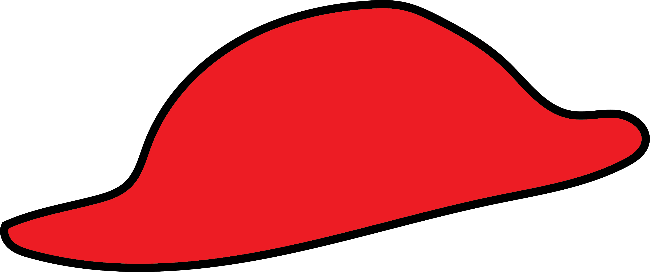 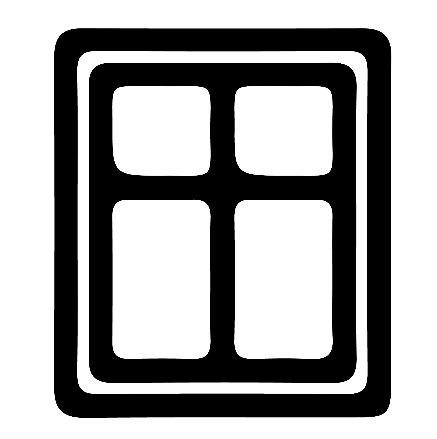 Dynamic generated map
Auto generated while the firefighters are exploring the building
The map is shared among the crew
Activated by the eye gaze
Shows in the HUD
Breadcrumbs
Automatic path generation
Way out: based on the hazard markers, environmental changes and crew intel gathered during the search
Information exchange between the firefighter and the central commander
Firefighters: generate the blueprint while exploring the building, add a hazard marker (or request the commander to add), request a new path
Commander sees the map, add hazard markers and other info (such as windows), trace and send a path, assign roles
What else the firefighter could request and inform?
What could be the commander’s actions?
Dynamic generated map
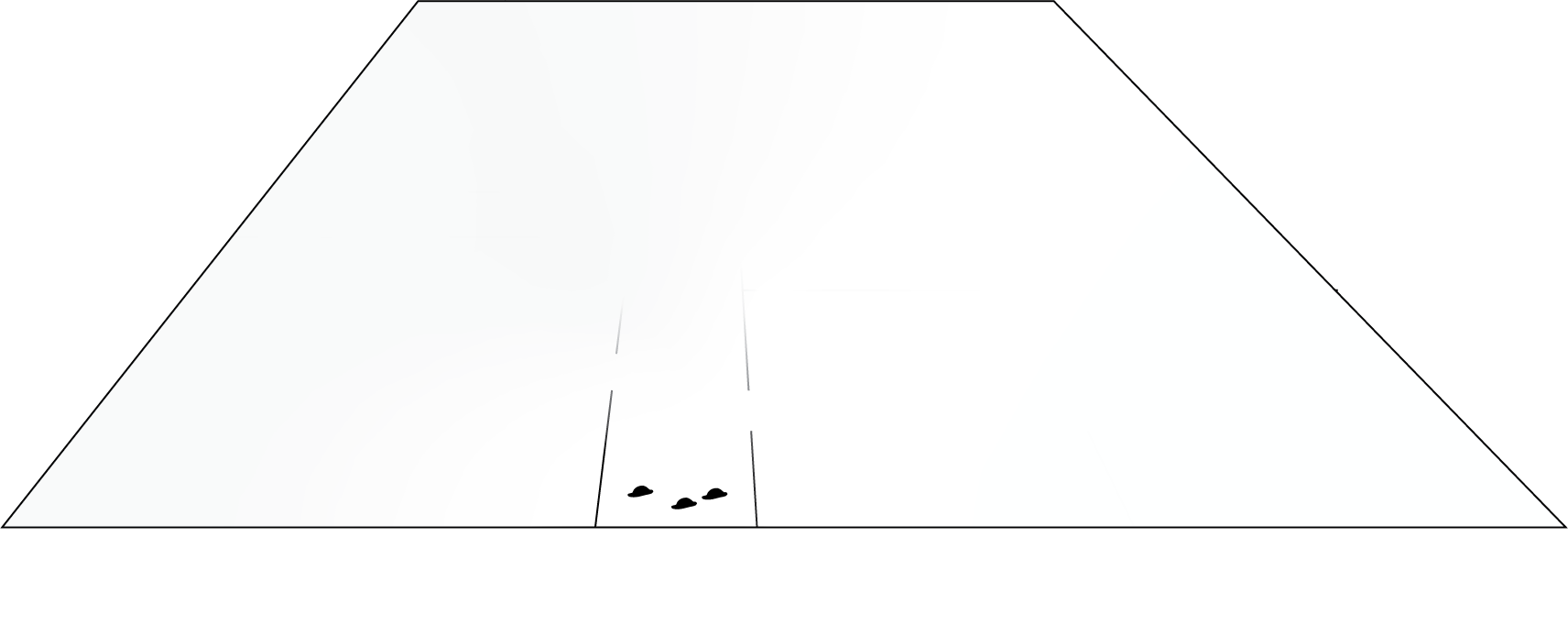 The map is generated in real-time
Dynamic generated map
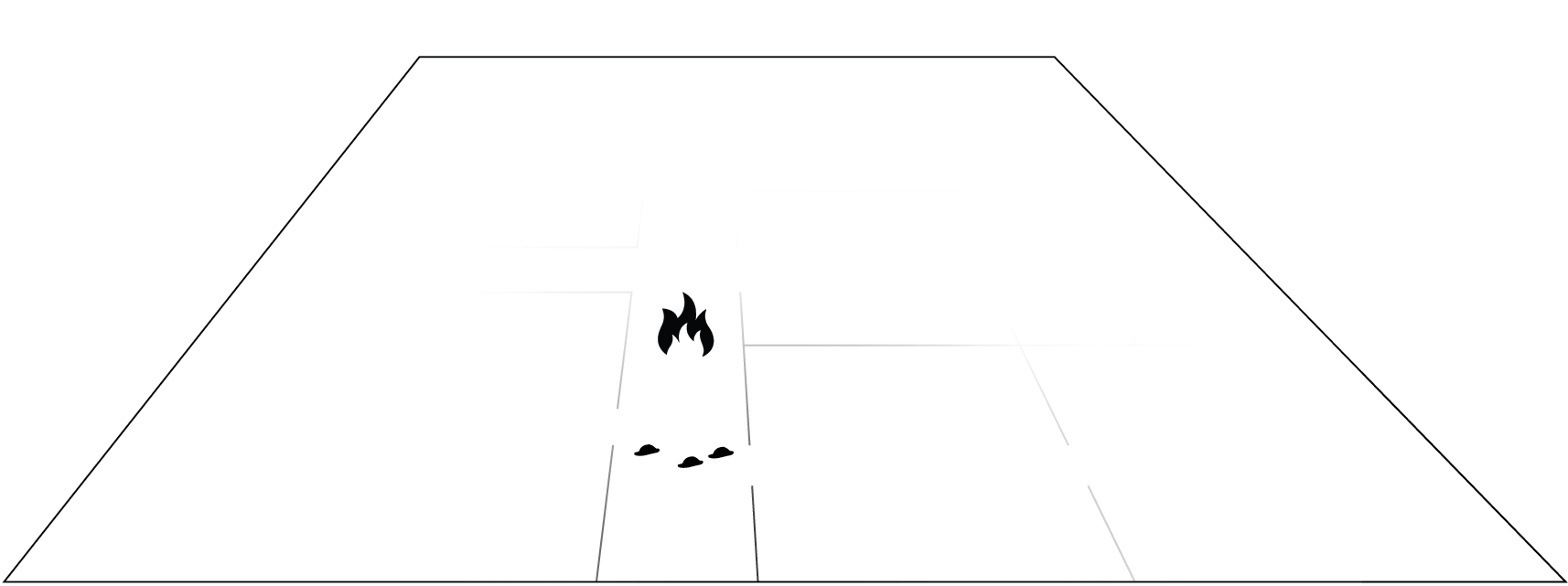 Fire marker added
Dynamic generated map
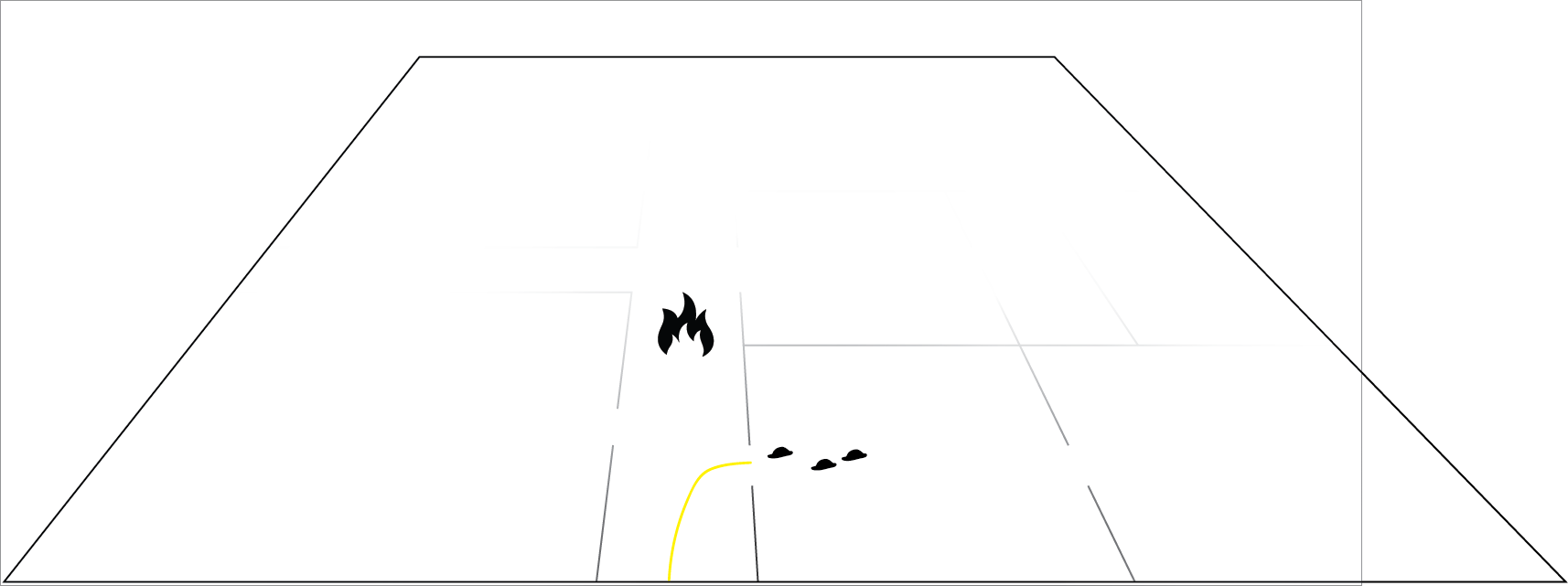 Dynamic generated map
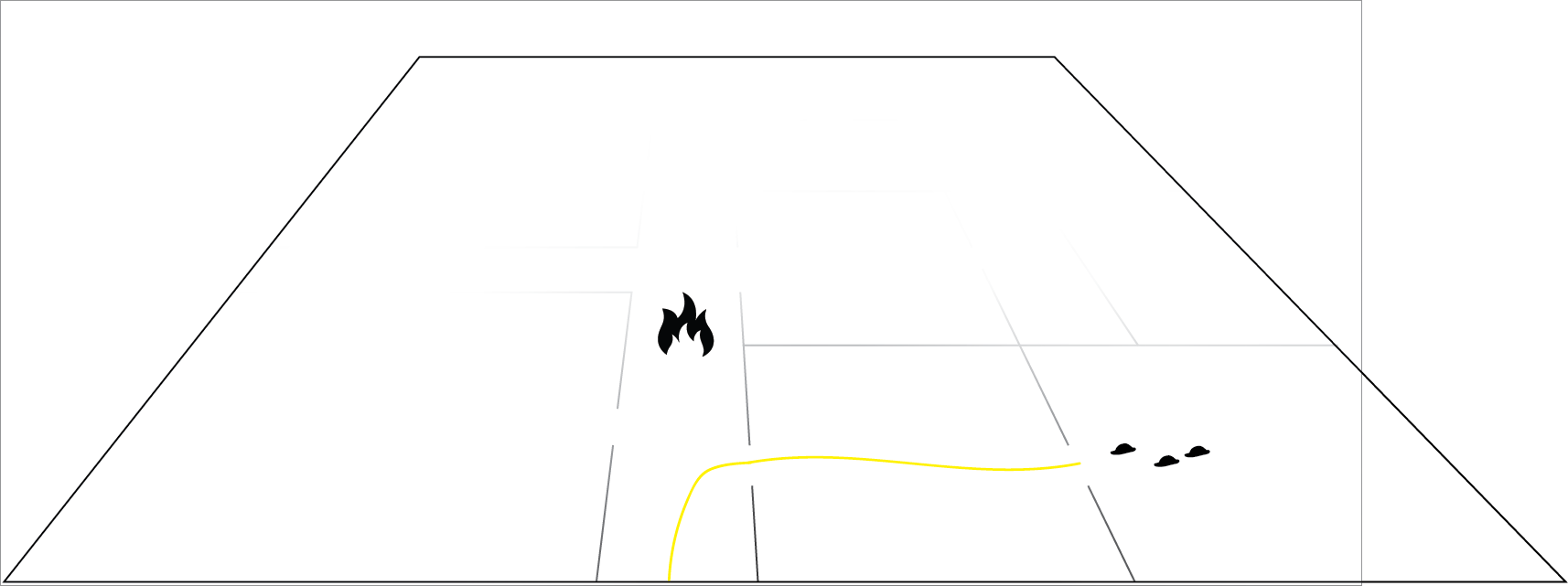 Dynamic generated map
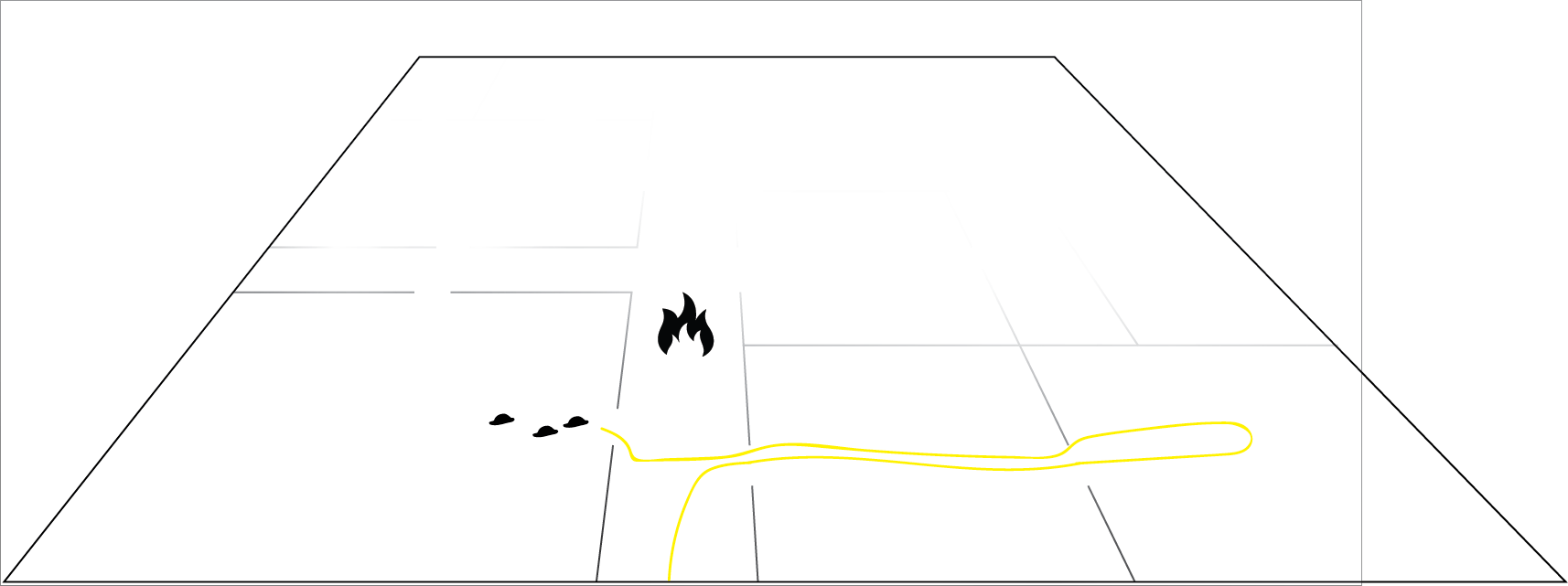 Dynamic generated map
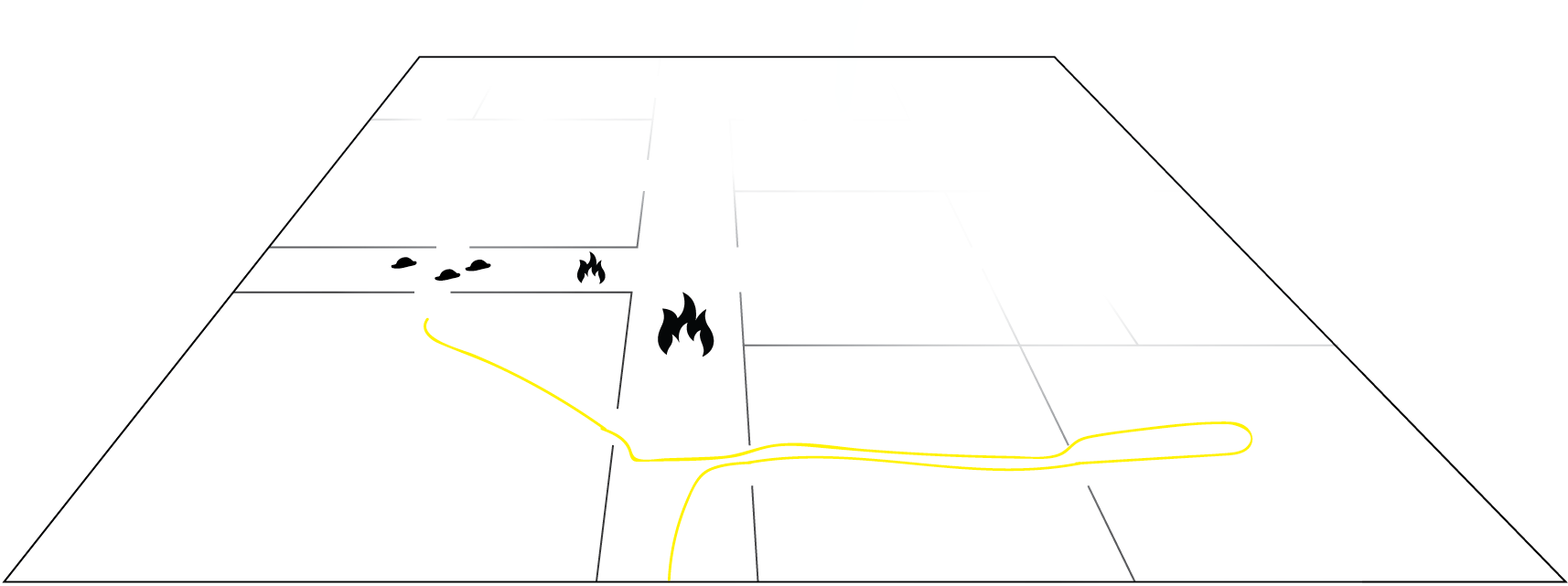 New fire marker added
Dynamic generated map
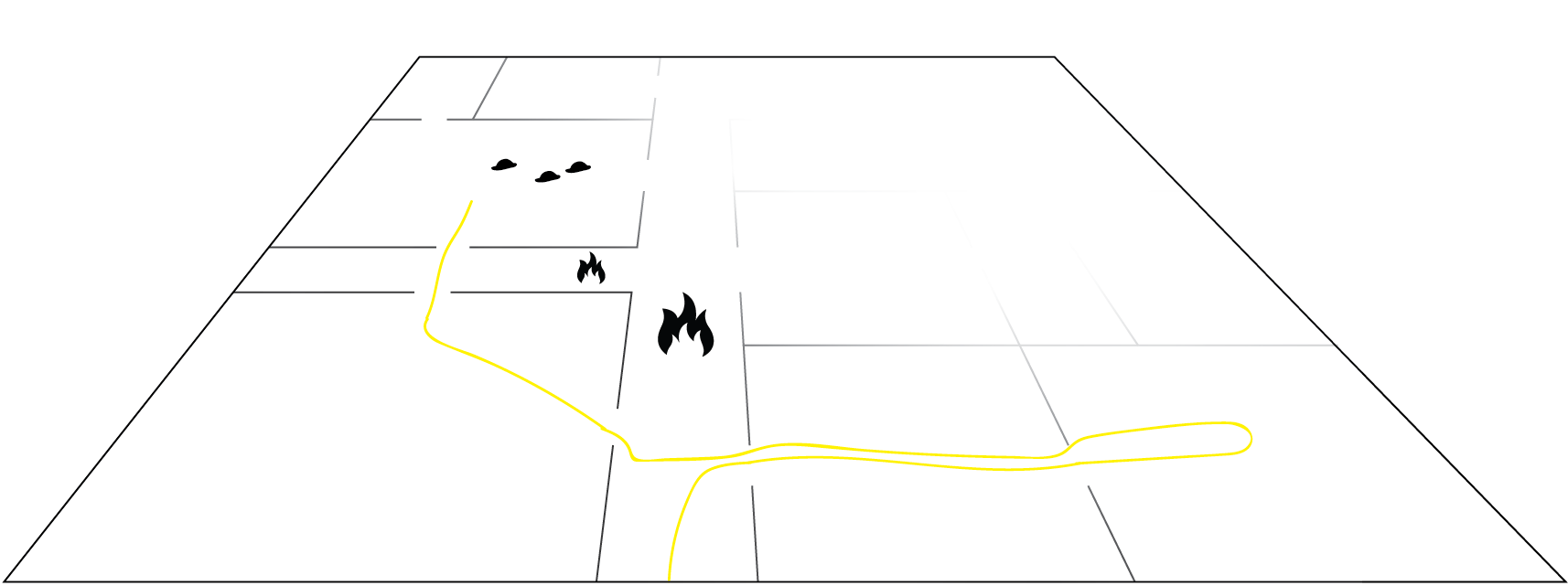 Dynamic generated map
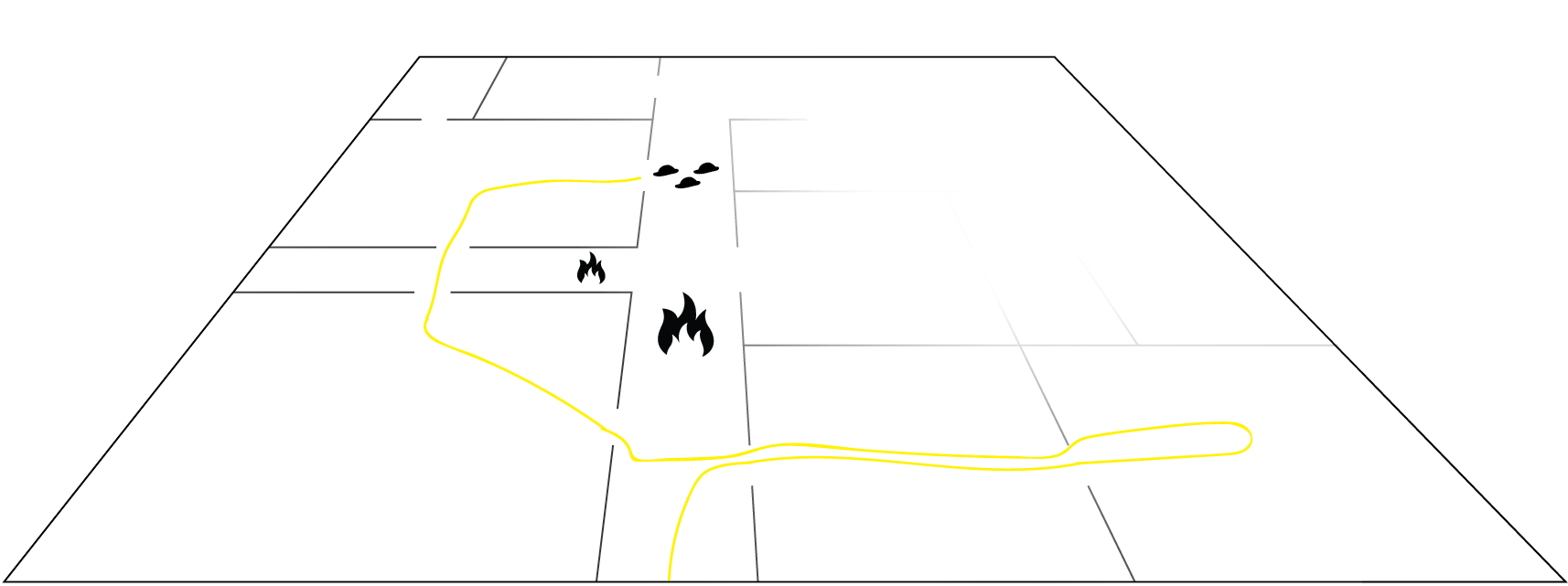 Dynamic generated map
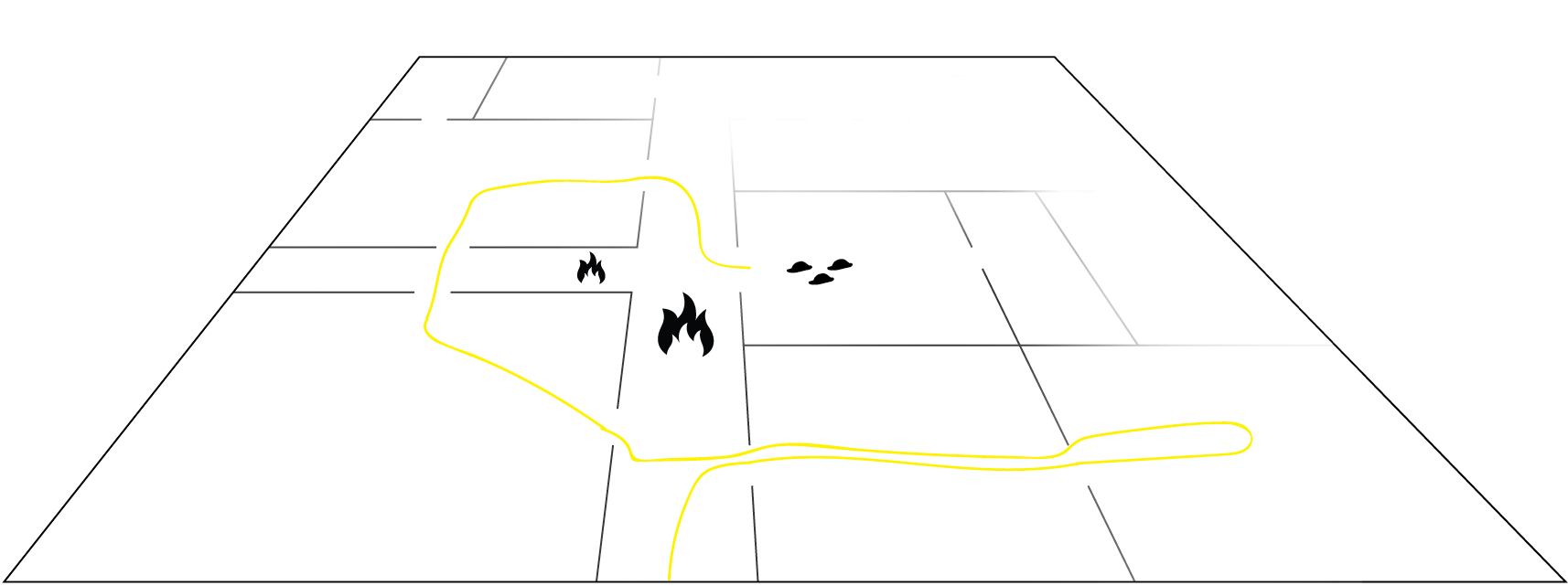 Dynamic generated map
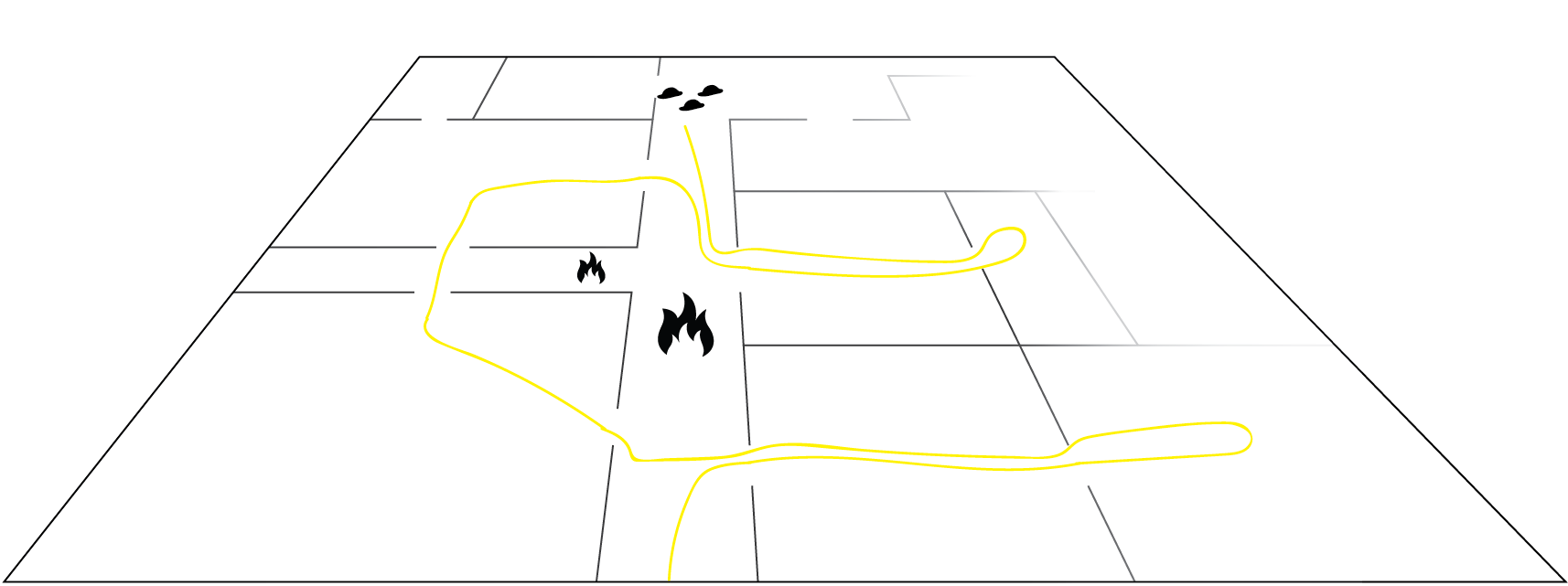 Dynamic generated map
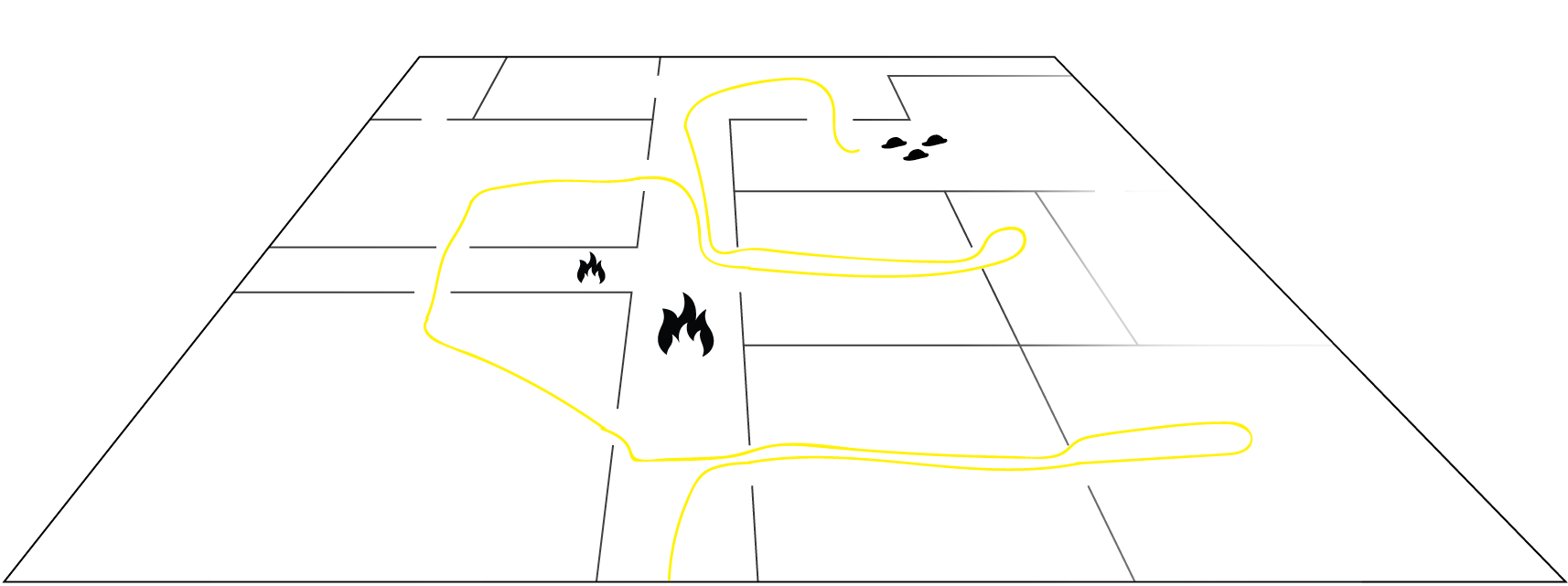 Dynamic generated map
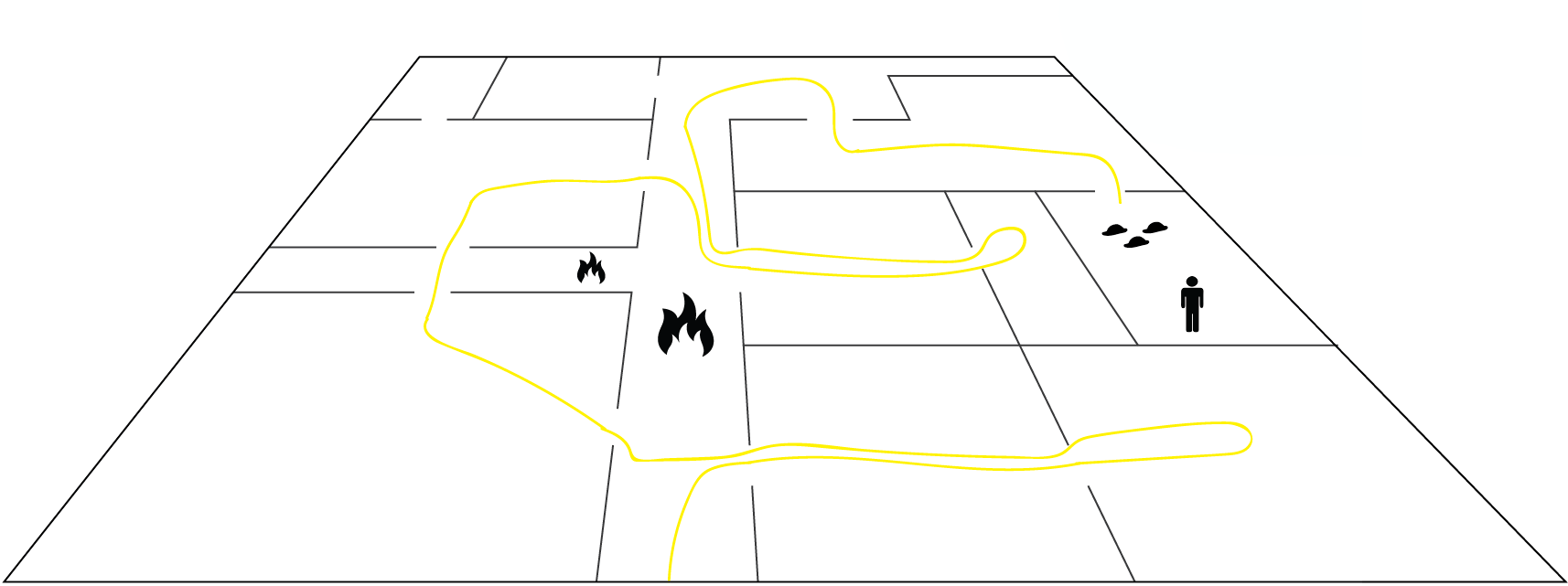 Victim found
Dynamic generated map
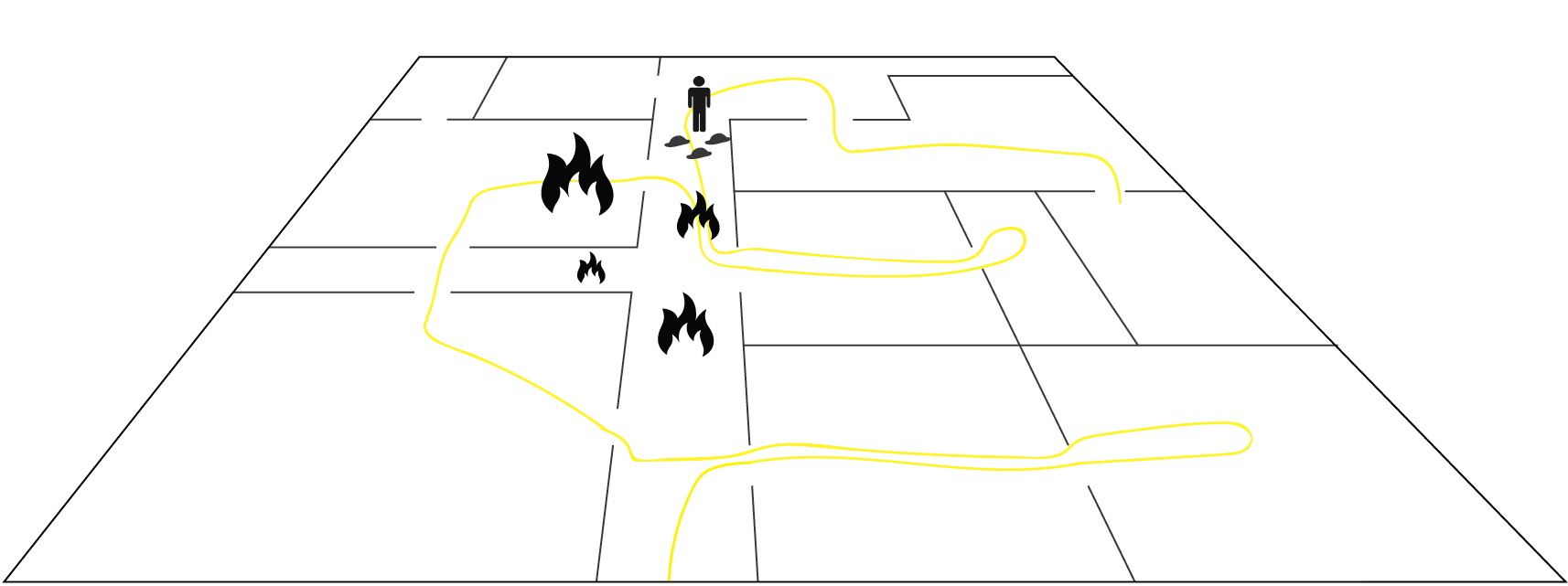 the fire spread
Blocking the way out
Dynamic generated map
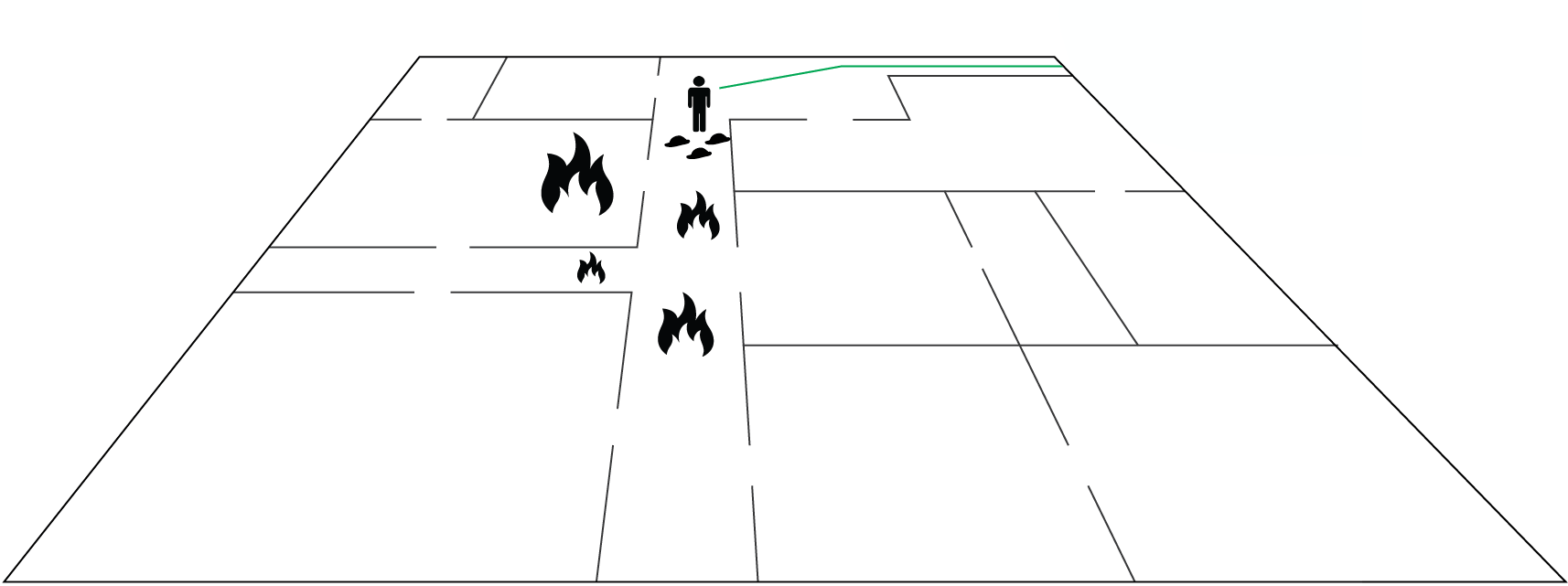 Central commander sends a new path
Dynamic generated map
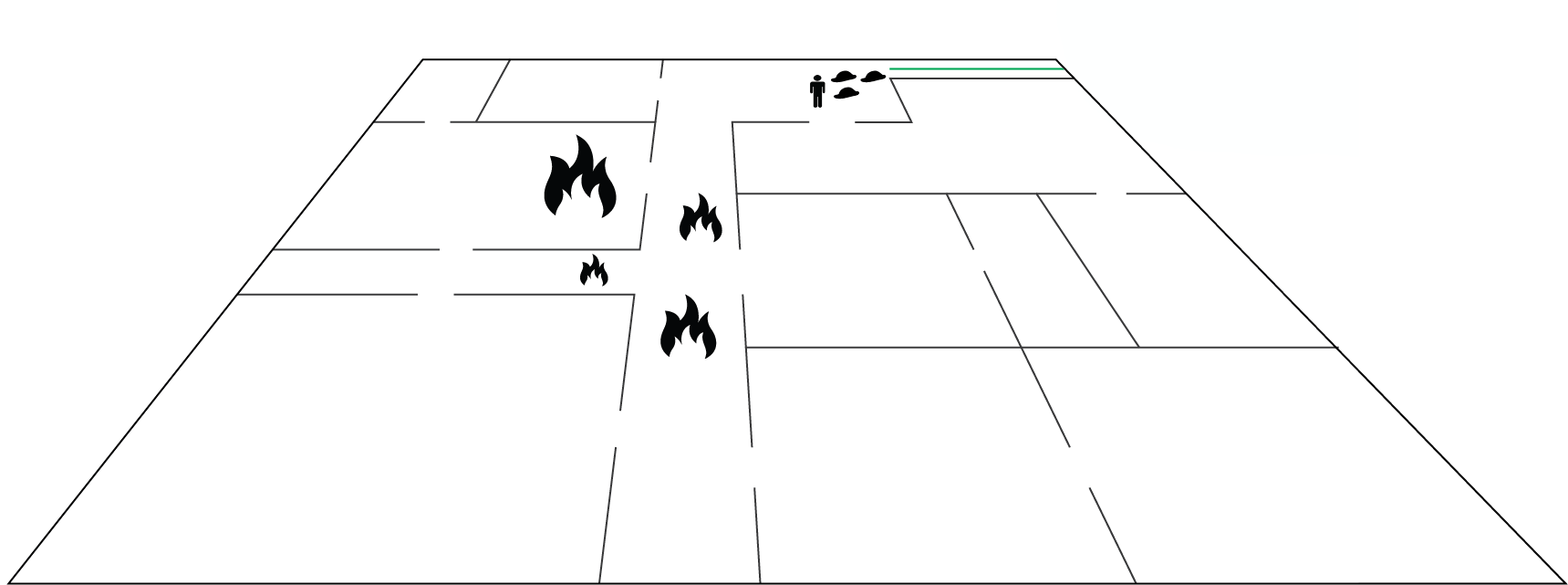 HUD Elements
<Search and Rescue>
Role assignment
Search + Rescue
Mitigation
Commander
Safety
Ventilation